Государственное  казенное  общеобразовательное учреждение  Краснодарского  края  специальная  (коррекционная) школа-интернат г. Темрюка
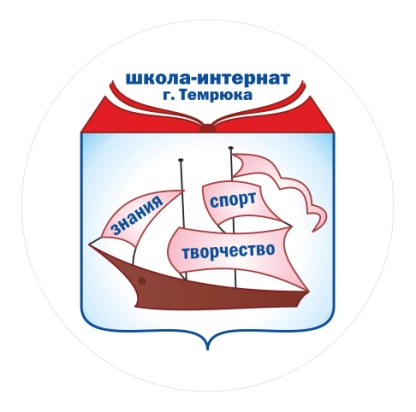 Отчет о  реализации проекта краевой инновационной площадки 
(2020год)
Тема проекта:«Модель формирования и мониторинга   личностных и коммуникативных базовых учебных  действий у обучающихся                                с умственной отсталостью»
Инновационность проекта
Задачи, обозначенные в проекте                на 2020год
Задачи, обозначенные в проекте                на 2020год
Критерии для оценки результативности 
инновационного проекта
1. Наличие модели комплексной диагностики сформированности базовых учебных действий у обучающихся с умственной отсталостью.
2. Наличие методического инструментария для выявления уровня сформированности личностных и коммуникативных базовых учебных действий у обучающихся с умственной отсталостью.
3. Разработка рекомендаций для педагогов и родителей по формированию личностных и коммуникативных базовых учебных действий.
4.Формирование электронного ресурса по образовательным технологиям, способствующим формированию личностных и коммуникативных БУД у обучающихся с умственной отсталостью.
5.Повышение уровня профессиональной компетентности педагогов в вопросах проектирования условий для формирования системы личностных и коммуникативных действий у обучающихся с умственной отсталостью в образовательном процессе.
6. Положительные промежуточные результаты внедрения модели формирования и мониторинга личностных и коммуникативных БУД у обучающихся.
7.Сотрудничество школы-интерната с образовательными и другими организациями города, края.
Основные составляющие модели 
формирования личностных и коммуникативных БУД
у обучающихся с интеллектуальными нарушениями
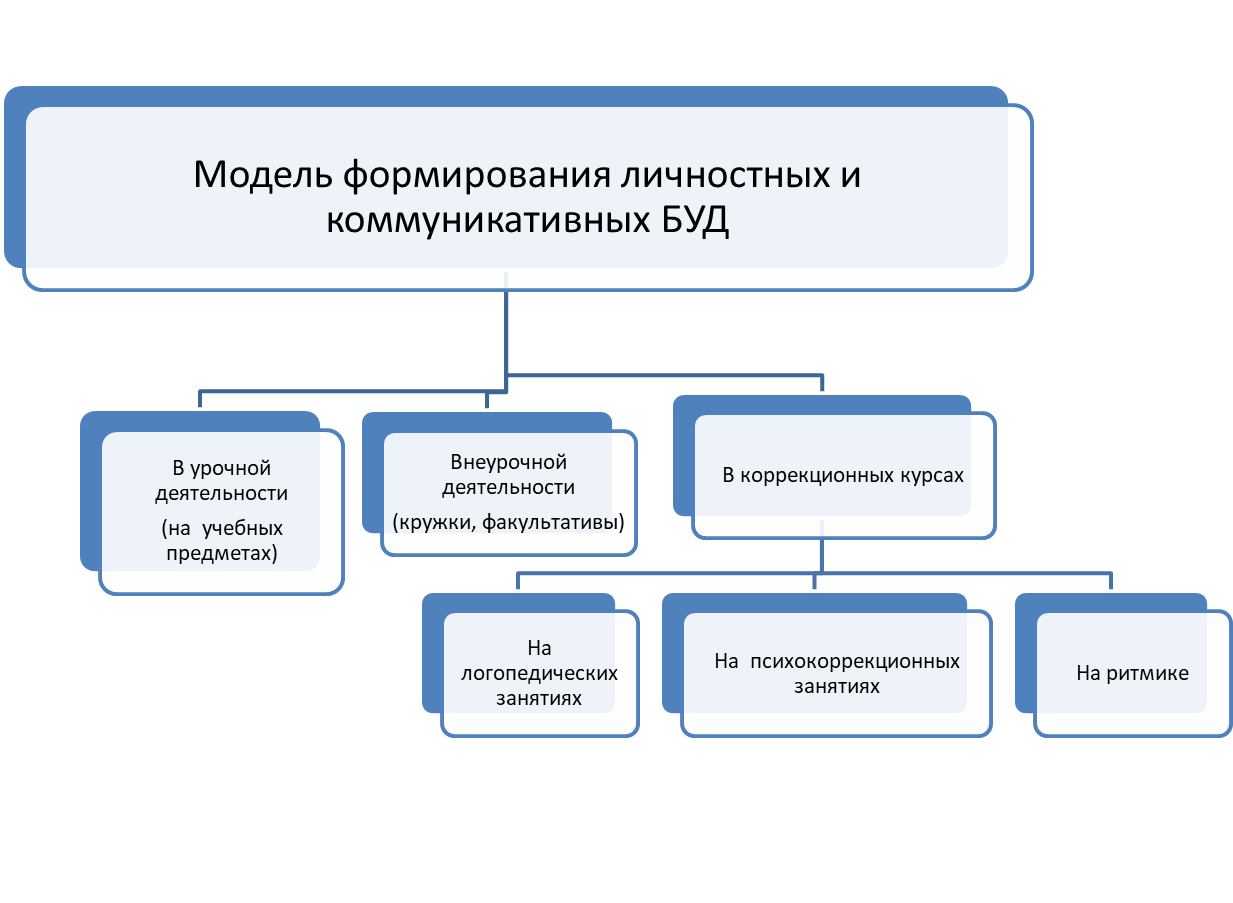 Модель мониторинга, основывающегося на комплексной диагностике сформированности личностных и коммуникативных БУД
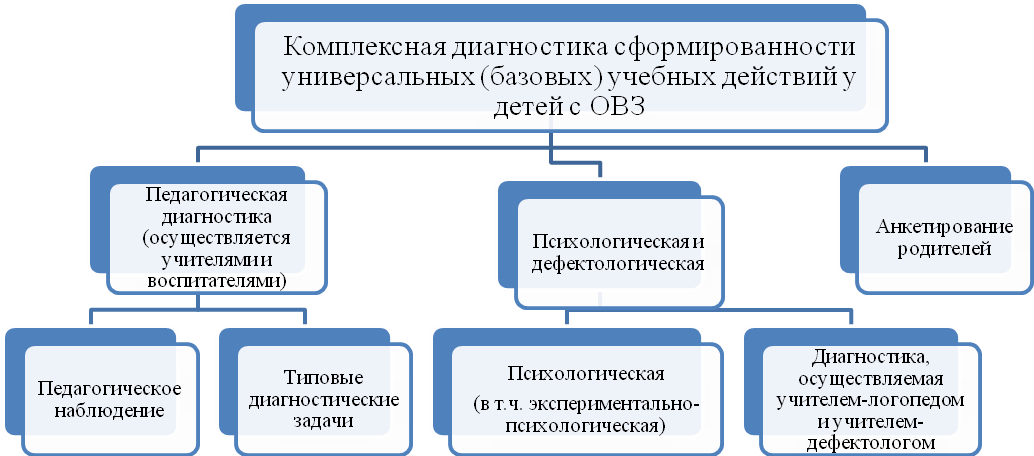 Методический инструментарий для определения уровня сформированности личностных и коммуникативных БУД
Наблюдение «Особенности поведения детей во внеурочной деятельности       
(на переменах, прогулках, в столовой)»
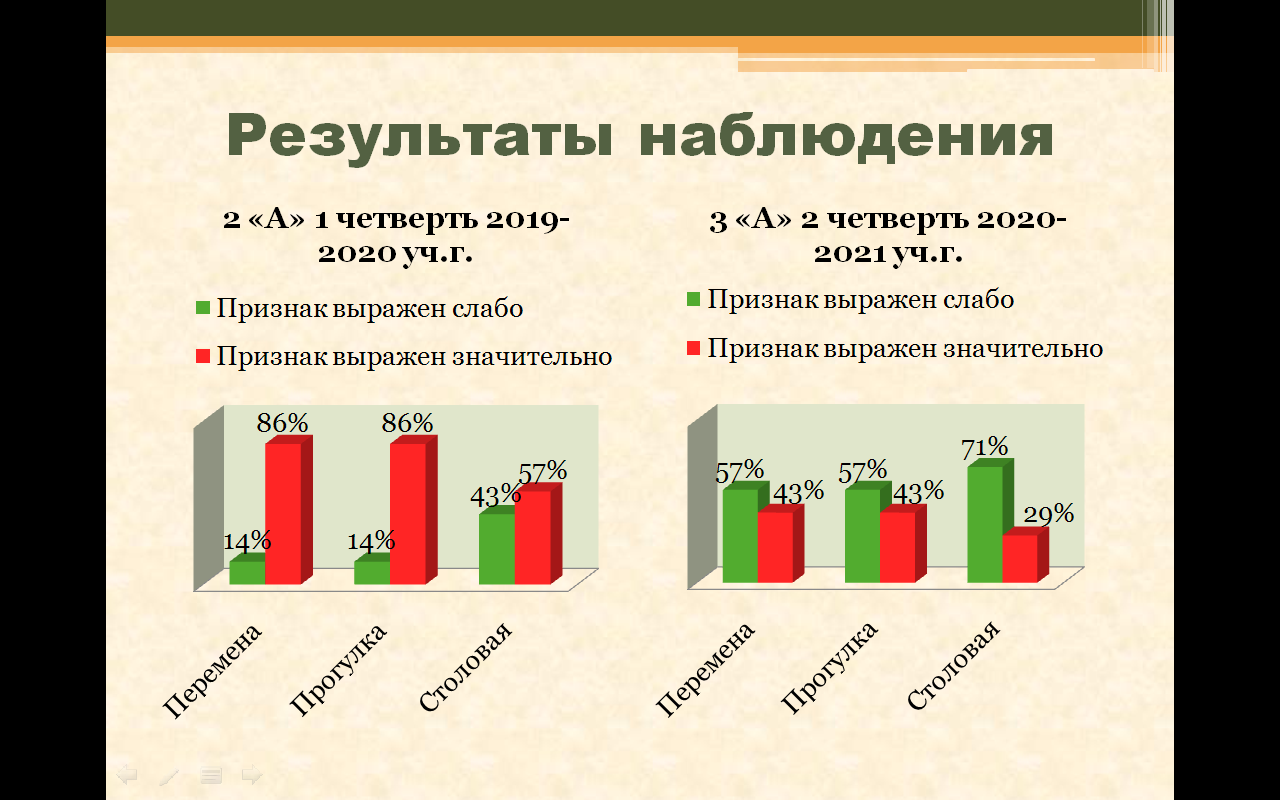 Рис.1 Уровень адаптации обучающихся 
к школьной жизни во внеурочное время
Анализ результатов в первом полугодии 2020г. констатирует положительную динамику адаптации обучающихся к школьной жизни во внеурочное время. Благодаря совместной работе педагогов школы-интерната и родителей, у обучающихся формируется доброжелательное отношение друг к другу, чувство коллективизма. Проводимые педагогом - психологом психокоррекционные занятия по методике Фридриха Фребеля дали положительный результат в области социально- коммуникативного развития обучающихся.
2. Наблюдение «Поведение детей на уроках»
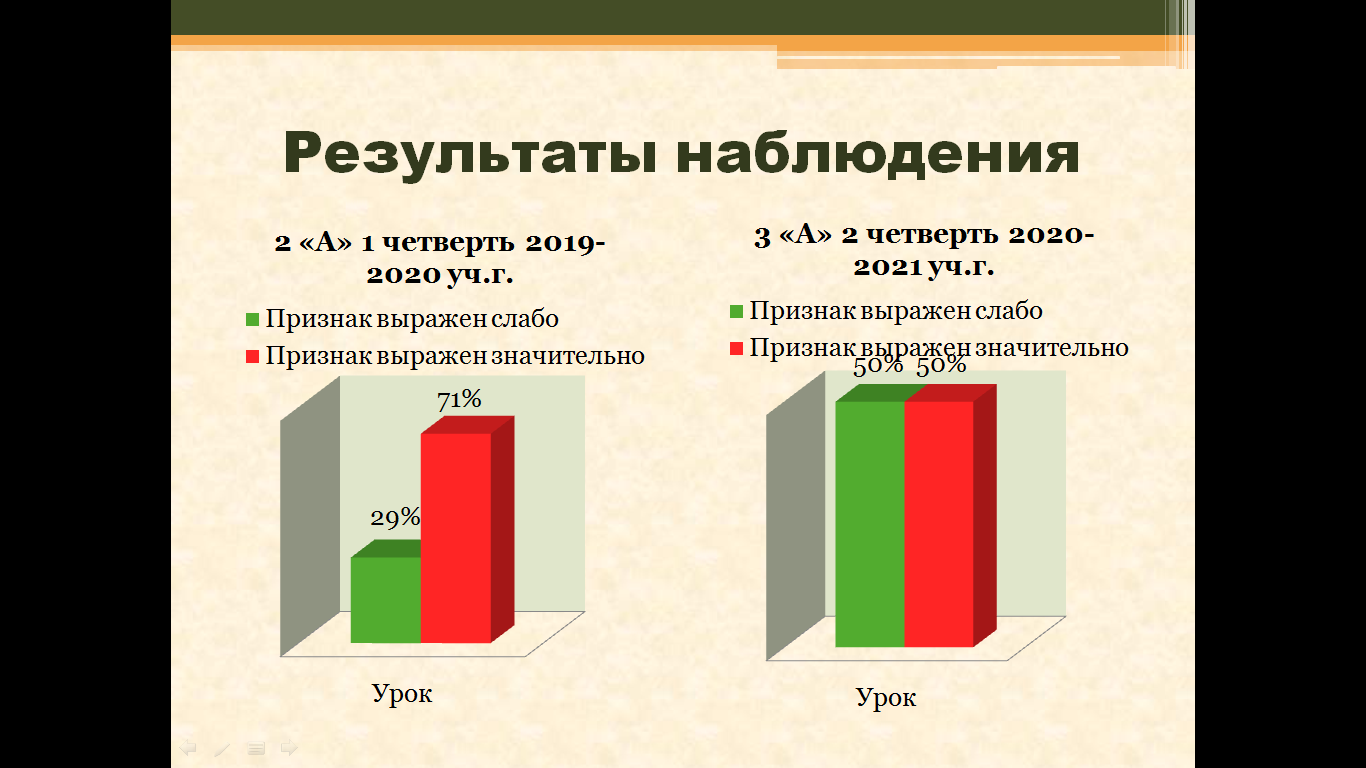 Рис 2. Уровень ярко выраженных признаков в поведении 
обучающихся на уроке
При наблюдении поведения обучающихся на уроках было выявлено следующее, у большинства обучающихся с умственной отсталостью наблюдаются признаки утомляемости, низкая включаемость в урок. Во втором классе 2019-2020уч.года большее количество обучающихся отвлекались, внимание было рассеянным. В течение года с такими детьми проводились занятия по коррекции внимания. Педагоги начальных классов по рекомендации педагога-психолога во время урока применяли занимательные дидактические игры. К концу второй четверти 2020-2021уч.года у обучающихся данные признаки выражены слабо.
3. Наблюдение «Определение уровня тревожности»
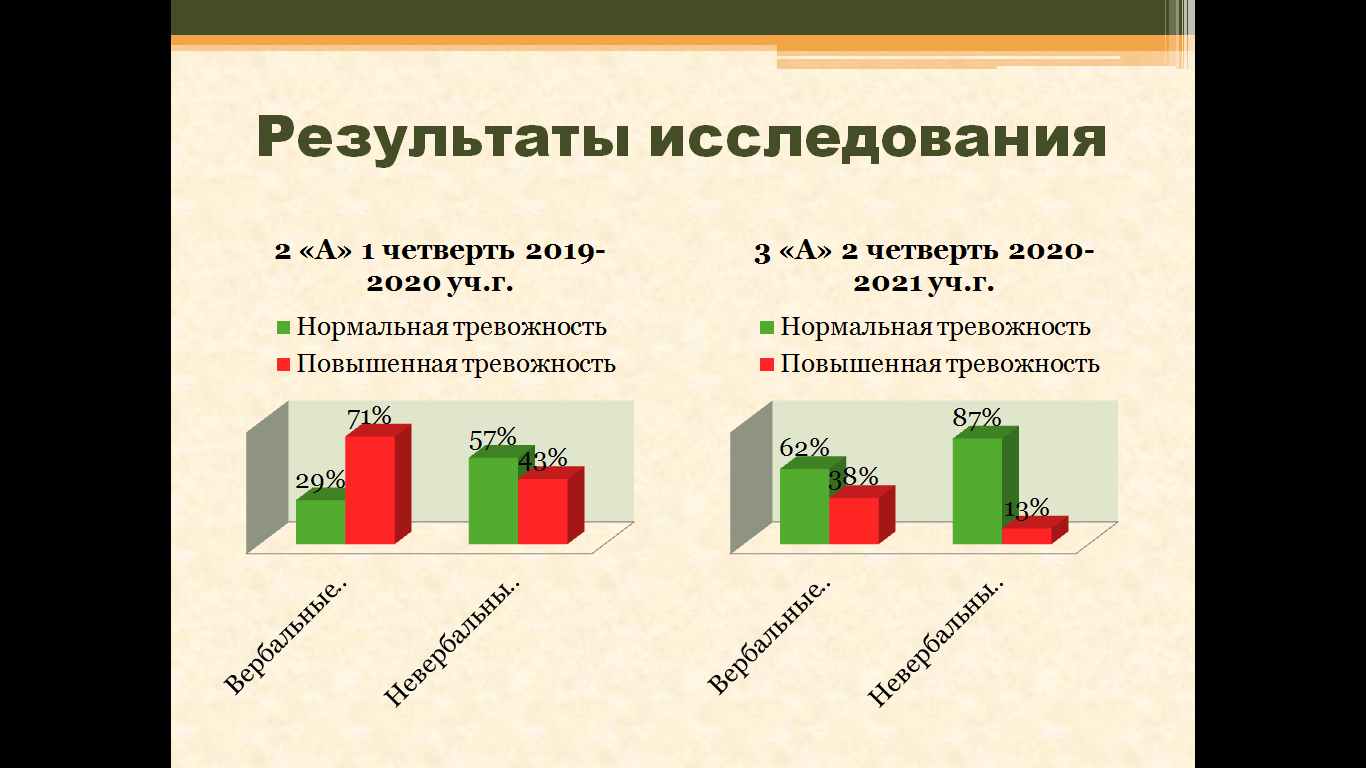 Рис.3 Уровень тревожности
Педагогом-психологом было проведено наблюдение за детьми с целью выявления уровня школьной тревожности обучающихся посредством анализа её проявлений  в поведении.          Подсчитывалось количество поведенческих проявлений, свидетельствующих о том, что обучающийся испытывает тревожность.
3. Методика  «Исследование школьной мотивации учащихся 3-4 классов» (Лускановой Н.Г.)
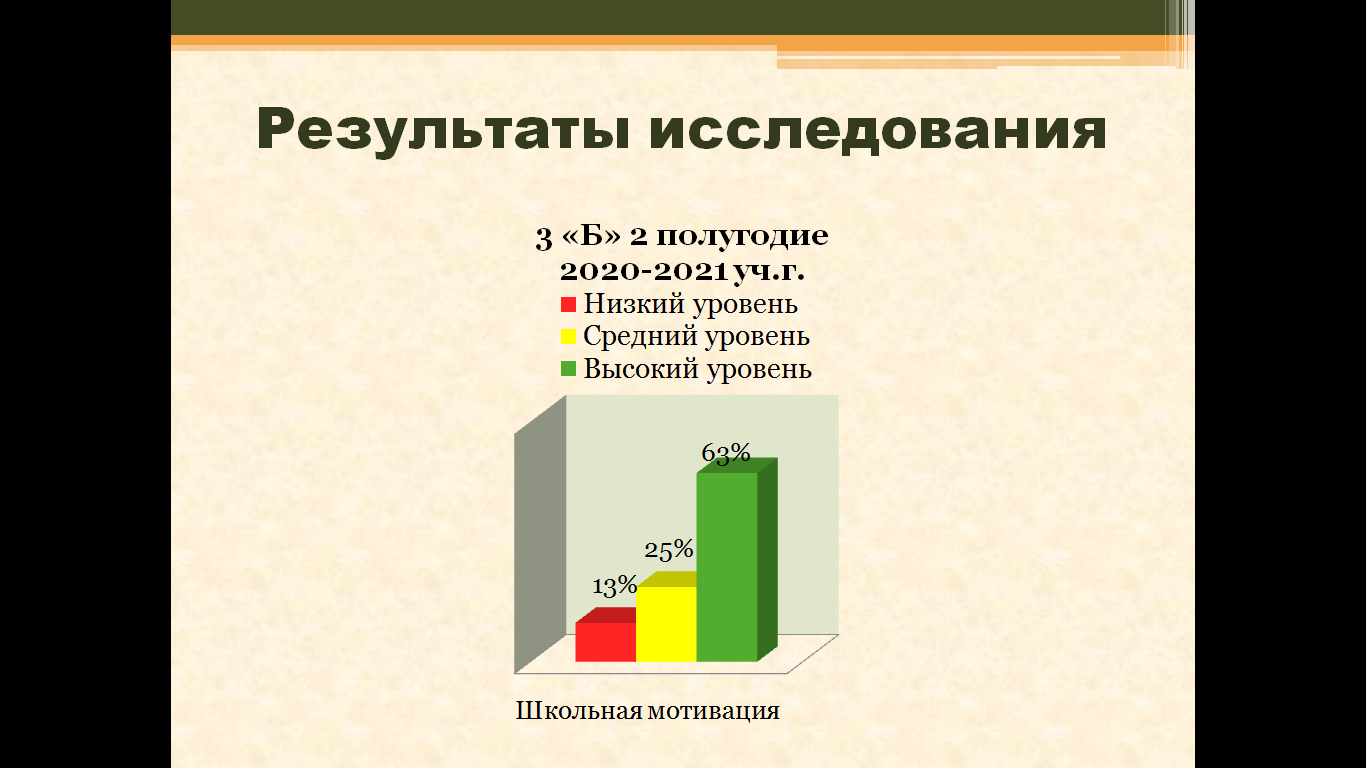 Рис.4  Уровень школьной мотивации
Количественный анализ результатов анкеты позволил выделить подгруппы детей, относящихся к различным уровням школьной мотивации:13% (1 чел.) – низкий уровень школьной мотивации. Дети школу посещают неохотно. Испытывают затруднения в учебной деятельности. На уроках часто занимаются посторонними делами, играми. Испытывают серьезные затруднения в учебной деятельности. Находятся в состоянии неустойчивой адаптации к школе.25% (2 чел.) – средний уровень школьной мотивации. У данной группы обучающихся  положительное отношение к школе, но школа привлекает больше внеучебными сторонами. Такие дети достаточно благополучно чувствуют себя                                в школе, однако чаще ходят в школу, чтобы общаться с друзьями, с учителем.                 63% (5 чел.) – высокий уровень школьной мотивации. Такие дети стремятся наиболее успешно выполнять все предъявляемые школой требования. Они четко следуют всем указаниям учителя, добросовестны и ответственны.
4. Опрос «Определение наличия трудностей взаимоотношений обучающихся начальных классов со сверстниками»
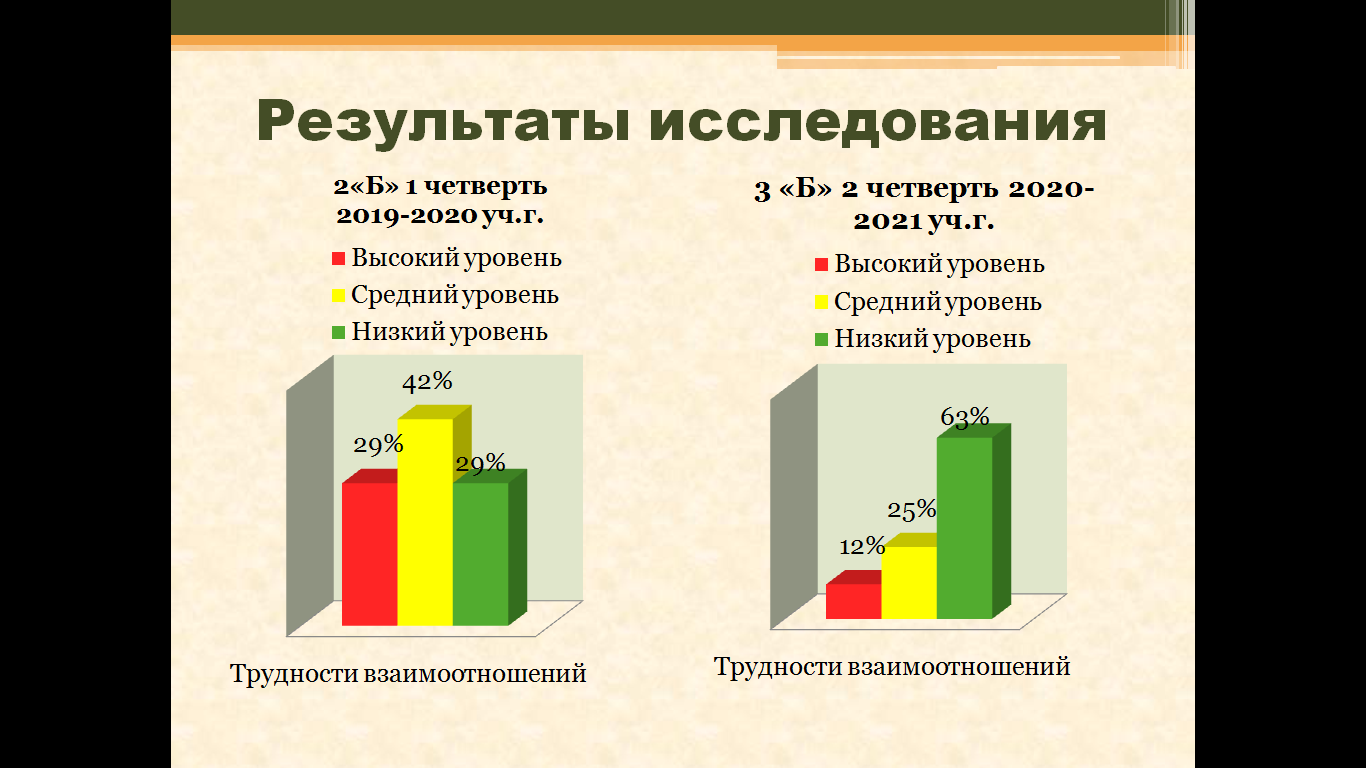 Рис.5 Уровень трудностей взаимоотношений обучающихся  со сверстниками
Количественный анализ опроса позволил выделить три группы обучающихся по уровням взаимоотношений:Высокий уровень трудностей взаимоотношений – ребенок испытывает серьезные трудности в общении, связанные  с негативным отношением к другим детям.   Средний уровень трудностей взаимоотношений – трудности в общении обусловлены неумением устанавливать контакты со сверстниками, чаще всего из-за недостаточного опыта общения или неуверенности в себе.Низкий уровень трудностей  взаимоотношений – трудности в общении ситуативны и обусловлены некоторыми индивидуальными особенностями ребенка, которые, как правило, корректируются под влиянием детского коллектива.
5. Анкета для родителей «Оценка школьной мотивации»
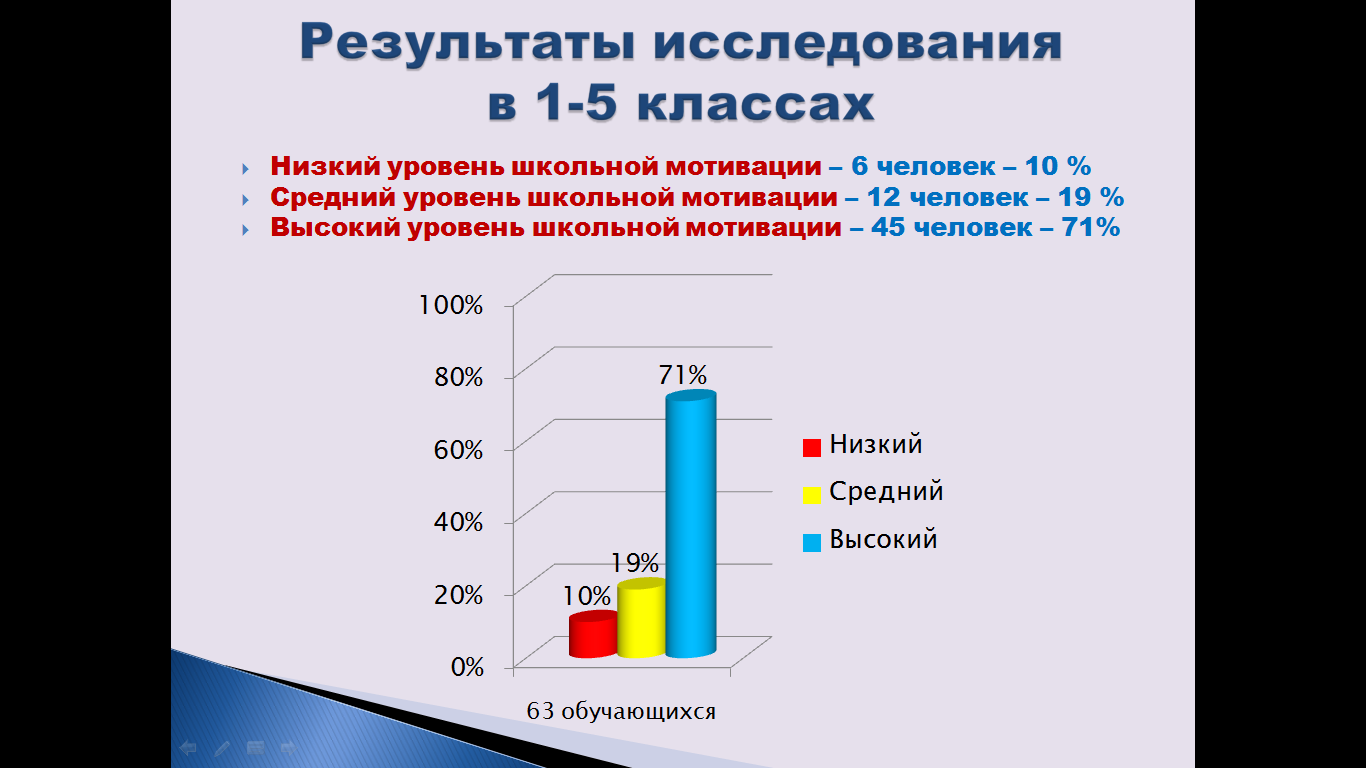 Рис.6 Уровень школьной мотивации и учебной активности
По мнению родителей обучающихся 1-5 классов,  характерные особенности поведения детей распределились по следующим уровням школьной мотивации:10% (6 чел.) имеют низкий уровень школьной мотивации и учебной активности. Подобные школьники посещают школу неохотно, предпочитают пропускать занятия. Находятся в состоянии неустойчивой адаптации к школе. Испытывают серьезные трудности в школе: они не справляются с учебной деятельностью, испытывают проблемы в общении с одноклассниками, во взаимоотношениях с учителем. 19% (12 чел.) имеют средний уровень школьной мотивации и учебной активности. Положительное отношение к школе, но школа привлекает больше внеучебными сторонами. Такие дети достаточно благополучно чувствуют себя в школе, однако чаще ходят в школу, чтобы общаться с друзьями, с учителем. Им нравится ощущать себя учениками.Познавательные мотивы у них сформированы в меньшей степени и учебный процесс их мало привлекает.71% (45 чел.) имеют высокий уровень школьной мотивации и учебной активности. Такие дети отличаются наличием высоких познавательных мотивов, стремлением наиболее успешно выполнять все предъявляемые школой требования. Они четко следуют всем указаниям учителя, добросовестны и ответственны, сильно переживают, если получают неудовлетворительные оценки или замечания педагога. Подобные показатели имеют большинство учащихся начальных классов, успешно справляющихся с учебной деятельностью.
Рекомендации педагогам и родителям для повышения уровня школьной мотивации и учебной активности
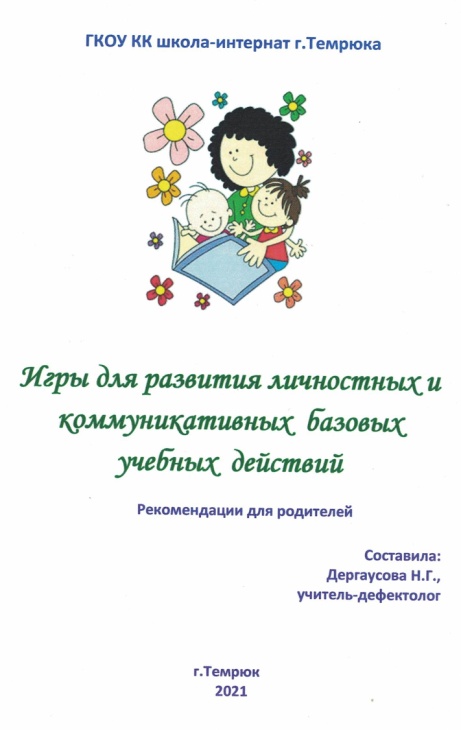 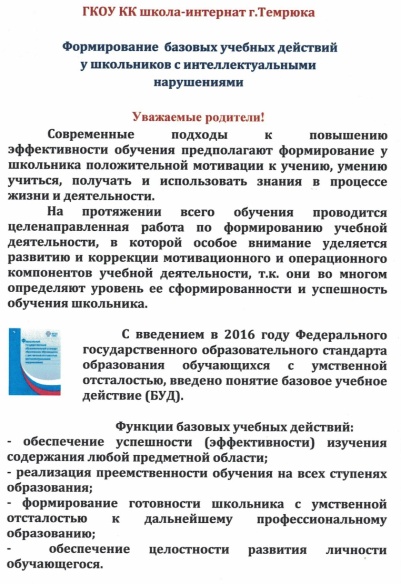 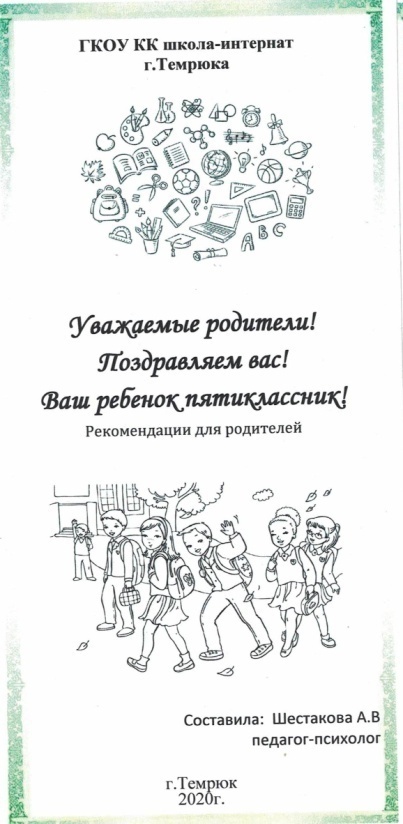 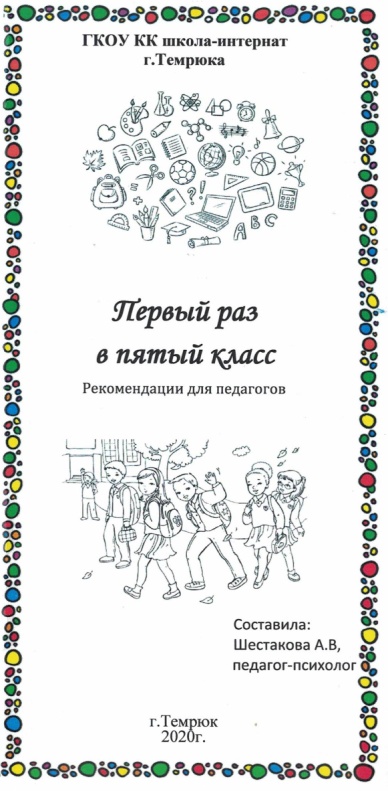 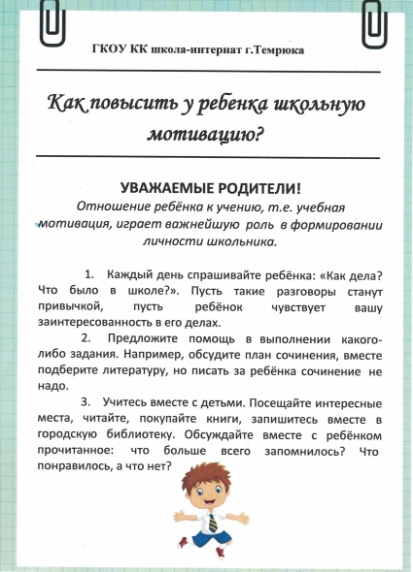 http://korrtem.ucoz.ru/index/innovacionnaja_dejatelnost/0-125
Мониторинг формирования личностных и коммуникативных БУД у обучающихся с умственной отсталостью
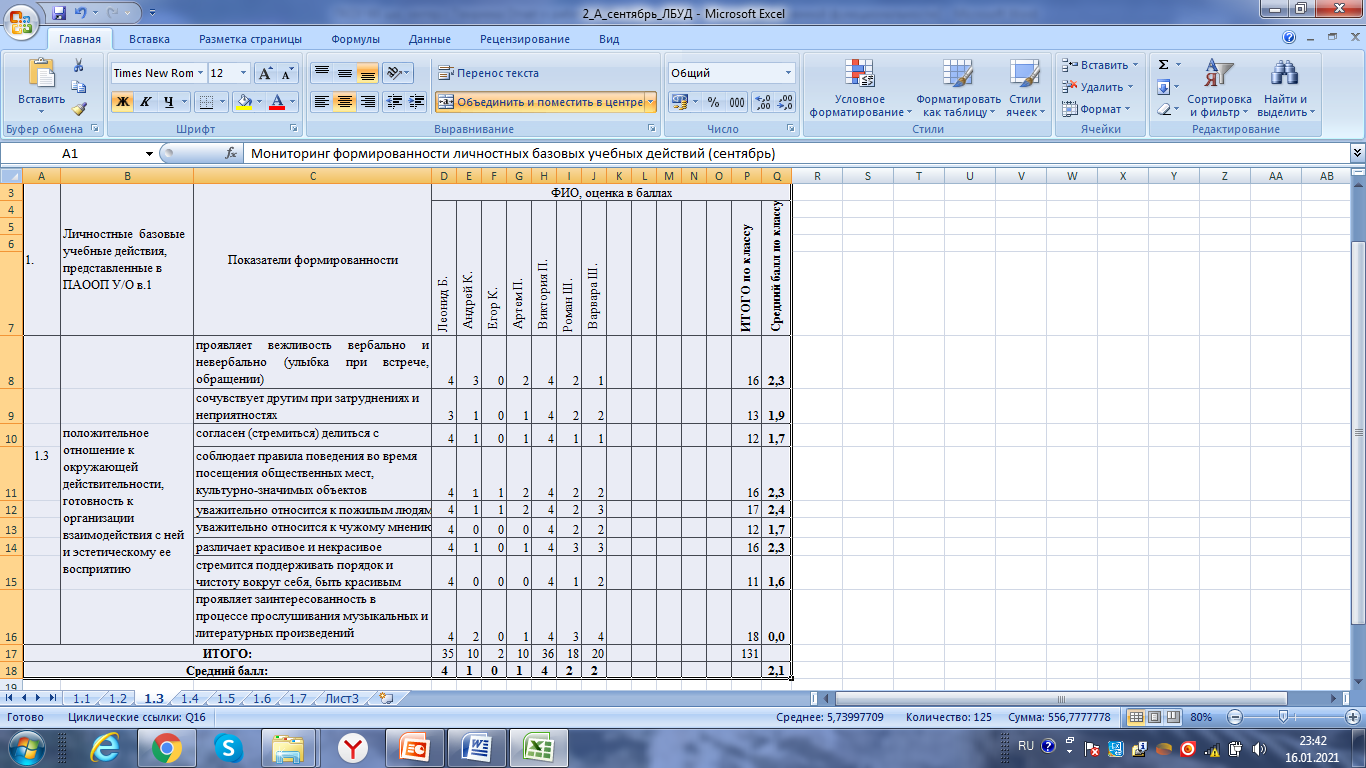 Время проведения: I полугодие 2019-2020уч.год и 2020-2021уч.года
Контингент: учащиеся 2а класса (7 чел.) и 3а класса (8 чел.)
Метод диагностики: стандартизированное педагогическое наблюдение
http://korrtem.ucoz.ru/index/innovacionnaja_dejatelnost/0-125
Положительные промежуточные результаты мониторинга формирования личностных БУД у обучающихся
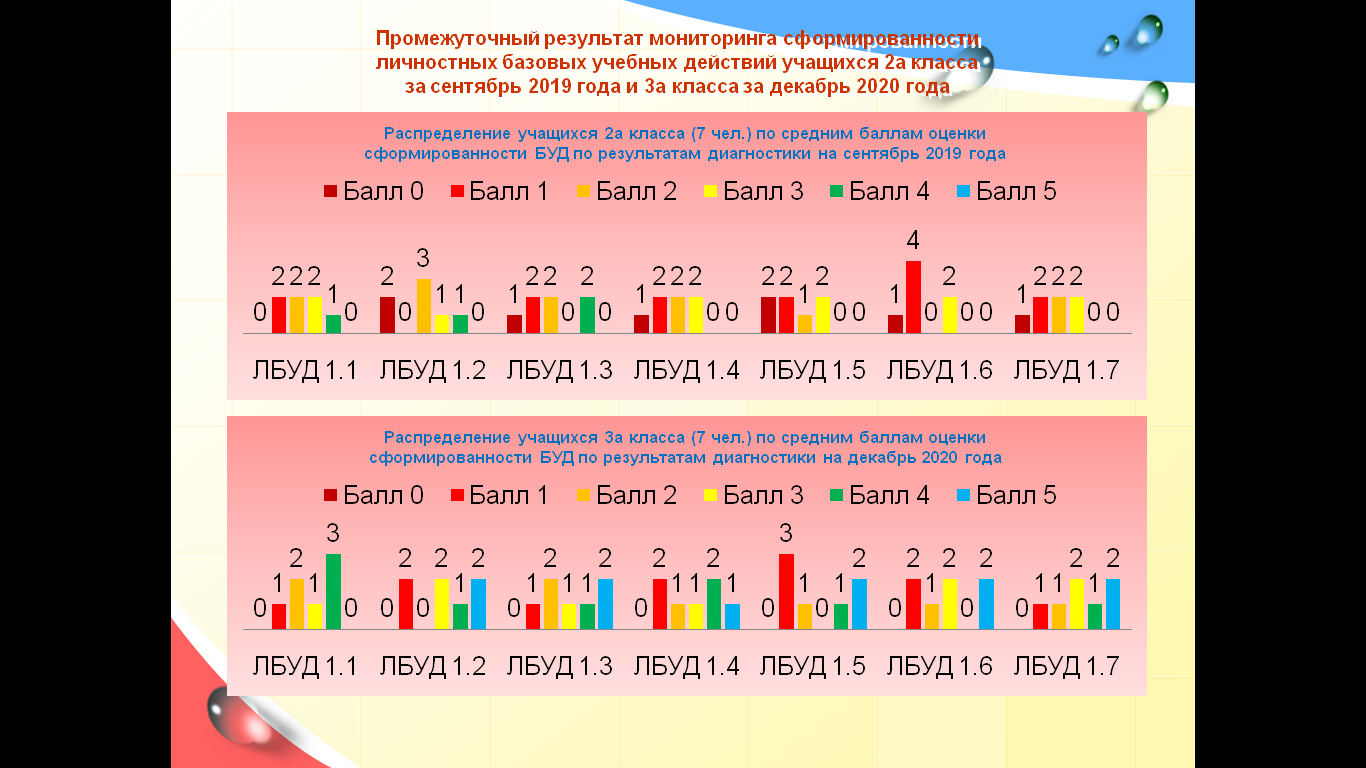 Рис.7 Уровень сформированности личностных БУД
Положительные промежуточные результаты мониторинга формирования коммуникативных БУД у обучающихся
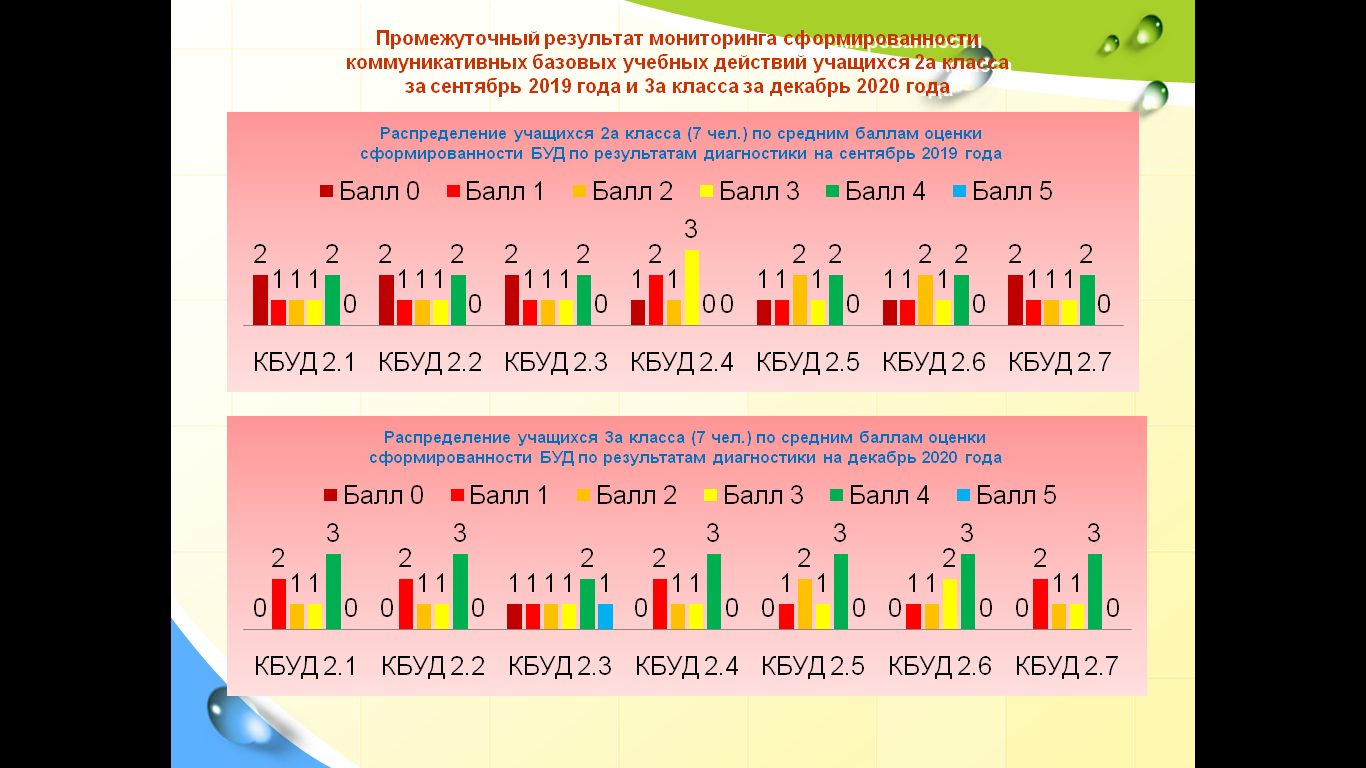 Рис.8 Уровень сформированности коммуникативных БУД
Индивидуальная карта развития обучающегося
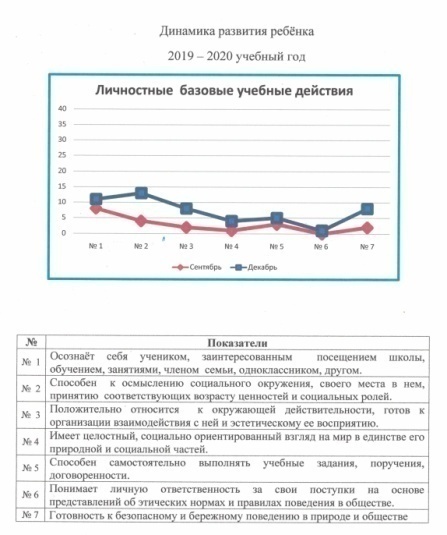 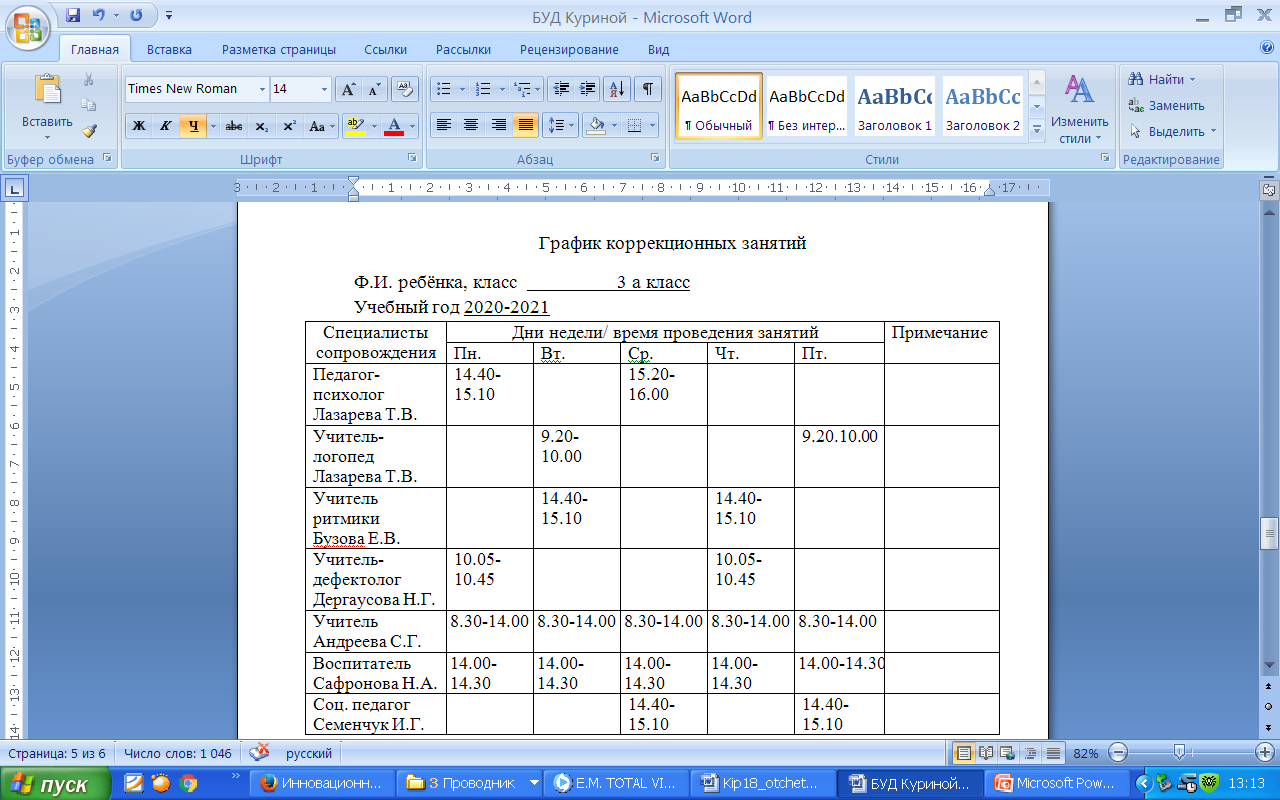 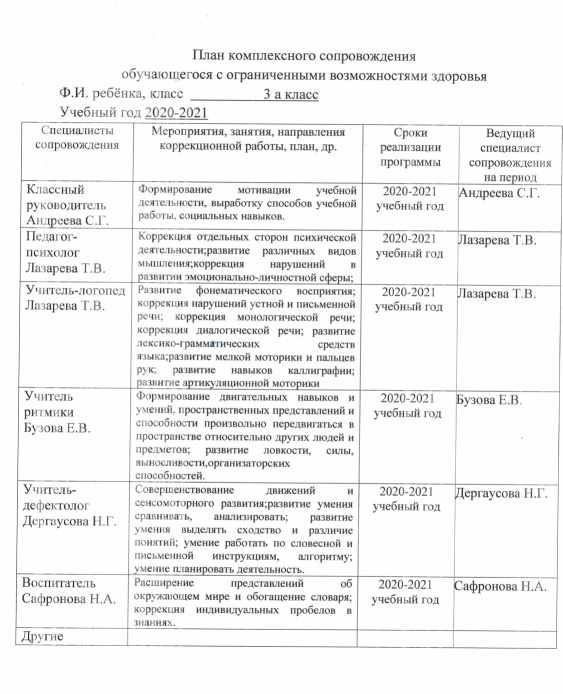 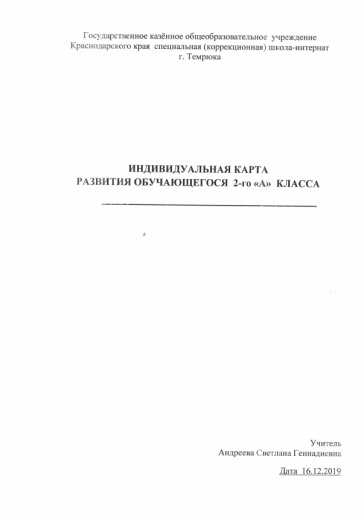 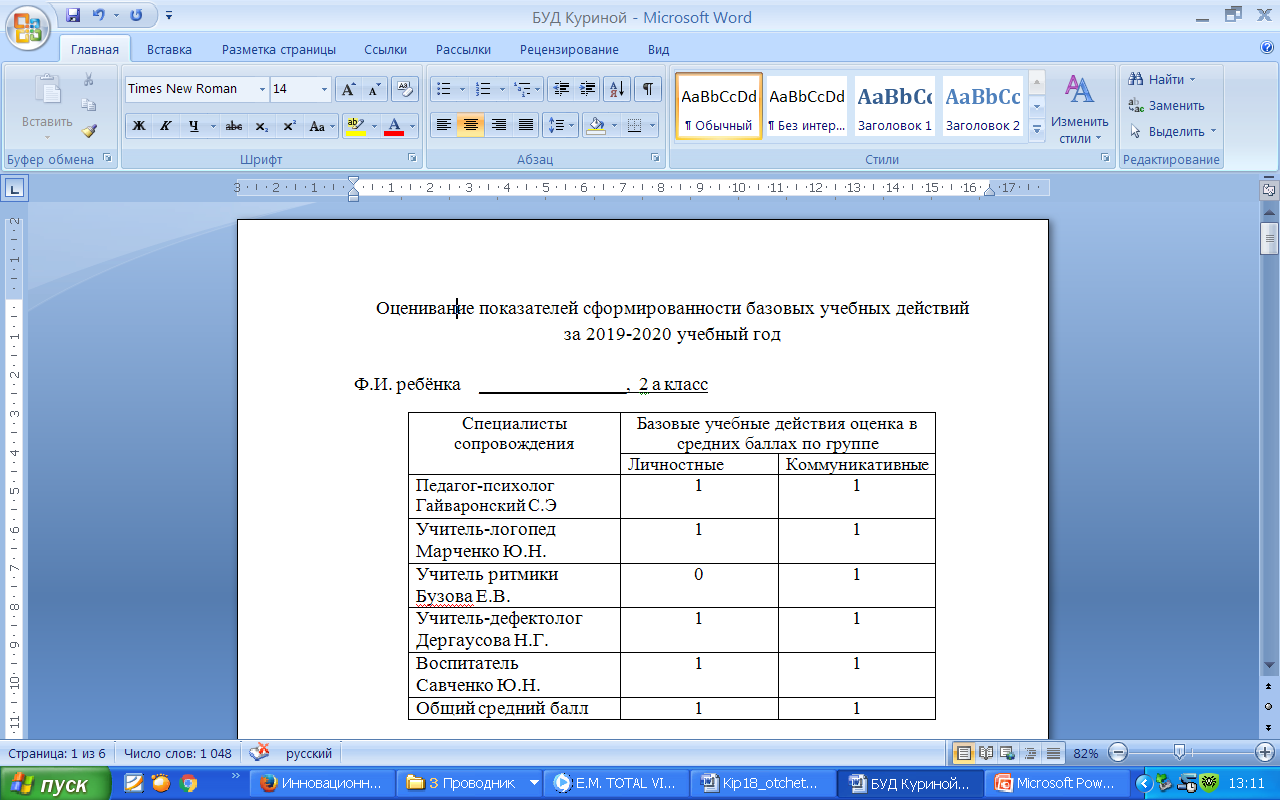 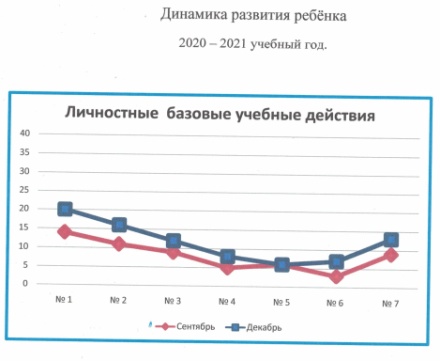 На основании сравнения показателей текущей и предыдущей оценки экспертная группа делает вывод о динамике развития жизненной компетенции обучающегося с УО за год по каждому показателю по следующей шкале: 0– регресс,     1– отсутствие динамики, 2 - минимальная динамика, 3– средняя динамика, 4– выраженная динамика, 5 – полное освоение действия.
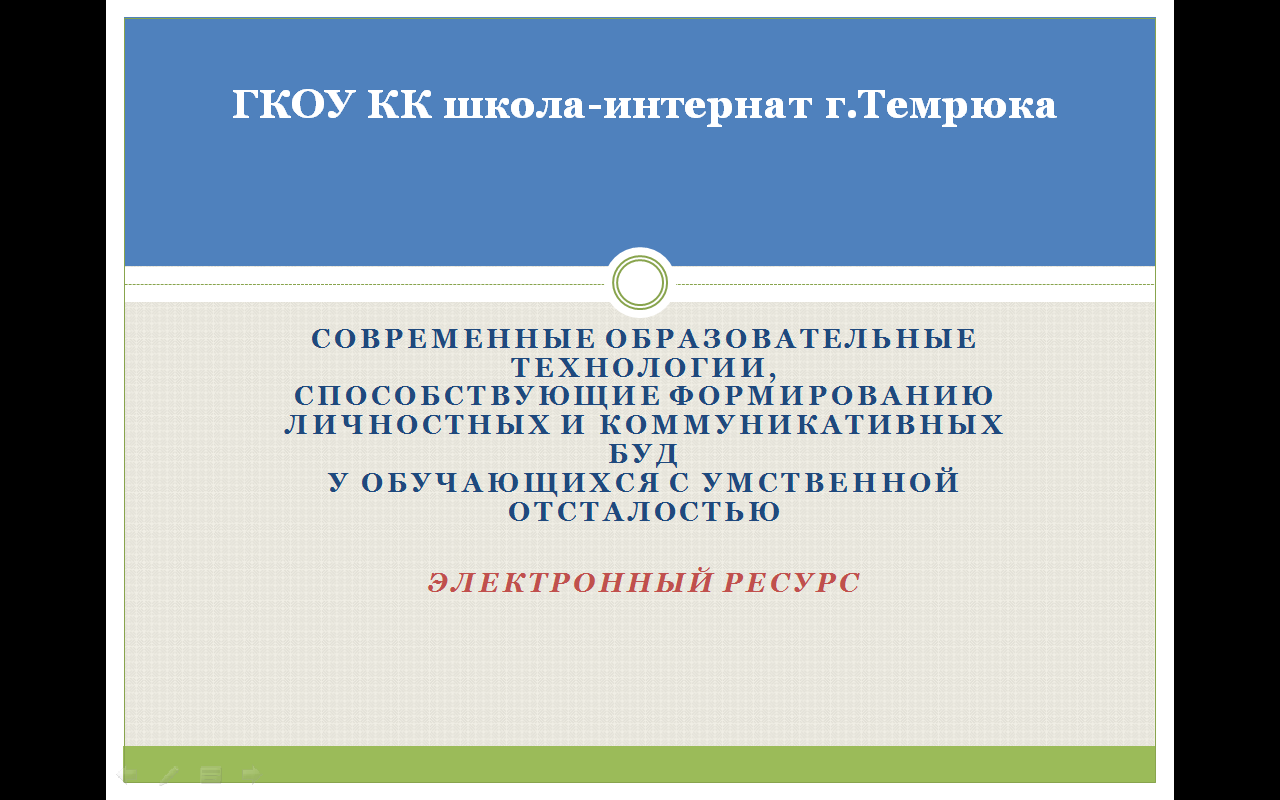 http://korrtem.ucoz.ru/index/innovacionnaja_dejatelnost/0-125
Повышение уровня профессиональной компетентности педагогов, участвующих в проекте, в вопросах формирования личностных и коммуникативных БУД
Сетевое взаимодействие школы-интерната с образовательными и другими организациями города, края
Апробация и диссеминация результатов деятельности КИП 
в образовательных организациях Краснодарского края                    на основе сетевого взаимодействия
Результаты деятельности инновационной площадки                                 в 2020 году в публикациях:
http://korrtem.ucoz.ru/index/innovacionnaja_dejatelnost/0-125
Государственное  казенное  общеобразовательное учреждение  Краснодарского  края  специальная  (коррекционная) школа-интернат г. Темрюка
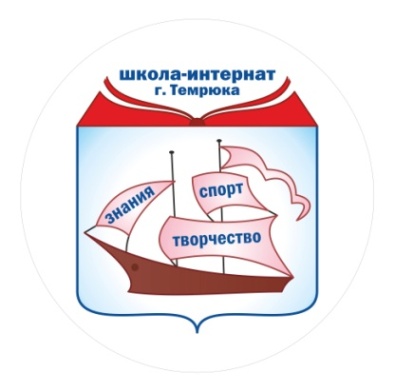 Юридический адрес:  353508, Российская Федерация, Краснодарский край, г. Темрюк, ул. Труда, д.129.Директор:  Лучшева Галина АнатольевнаТел/факс: (86148) 4-17-73, (86148) 4-35-02.Электронная почта: lazareva55@mail.ruОфициальный сайт —  http://korrtem.ucoz.ru